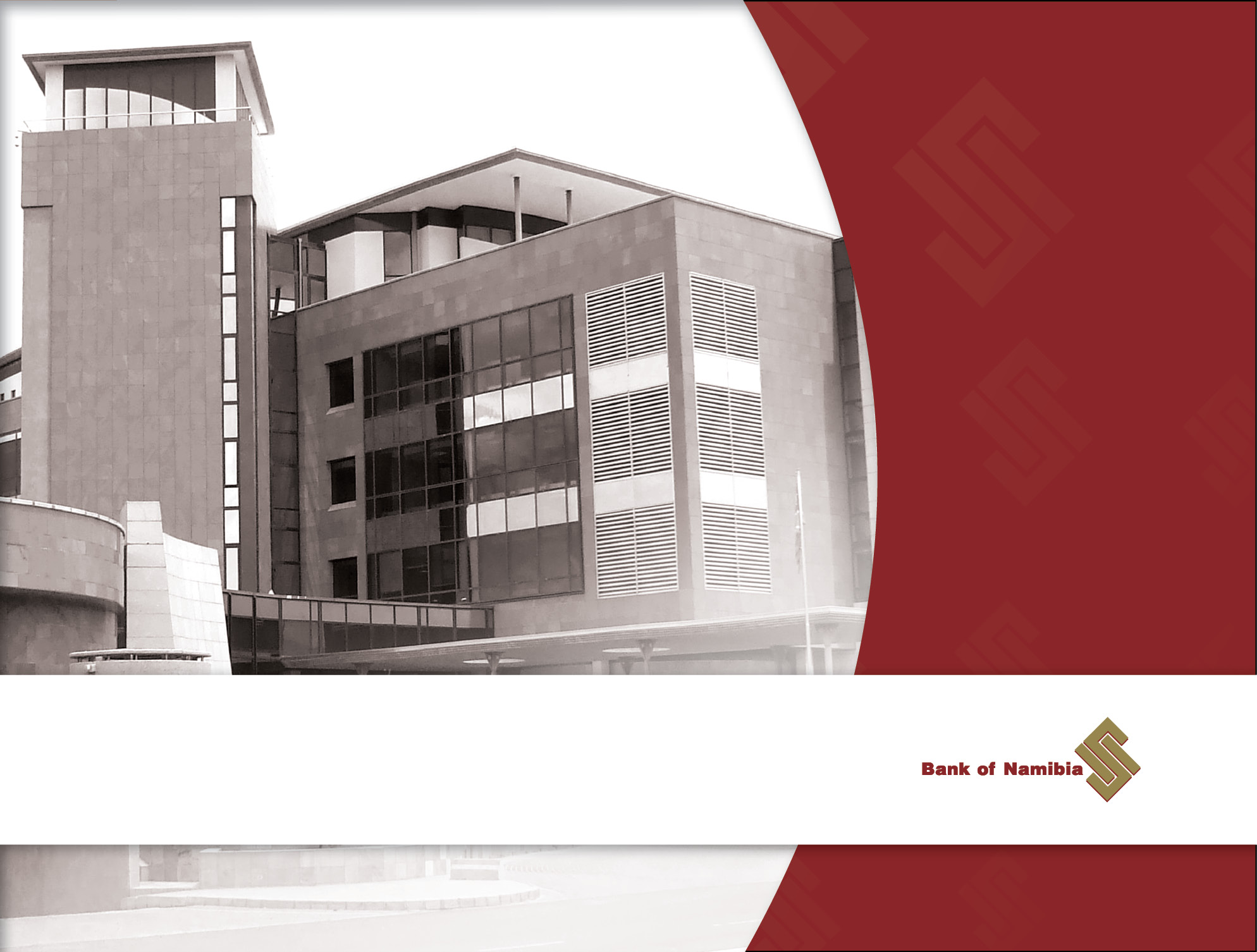 SCFSD/Pres/DLP/7/1/1/1
Resolution of Non-Performing Loans: What Strategies for African Central Banks 
AACB Seminar :June 2021              Imanuel Hawanga
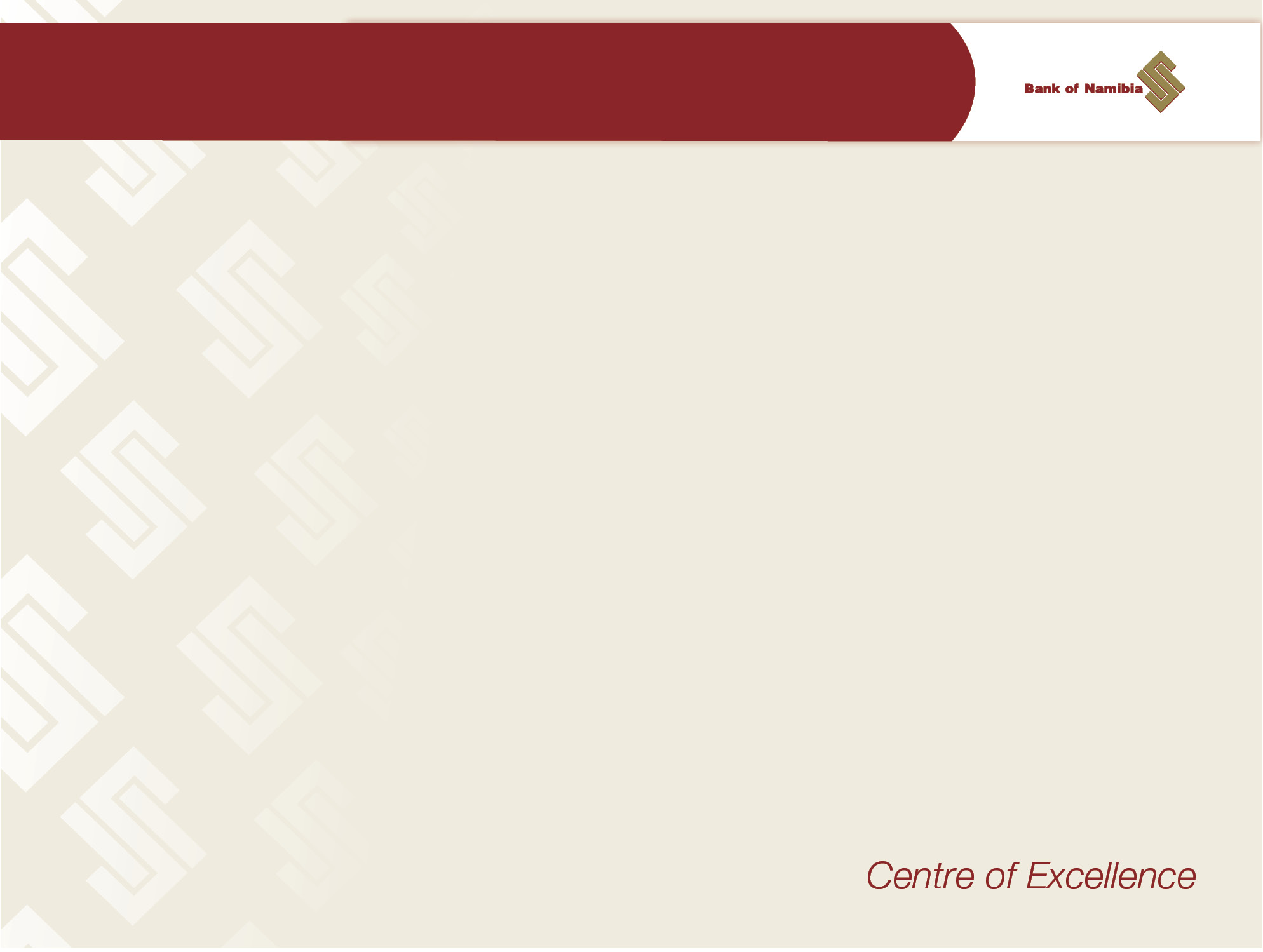 OUTLINE
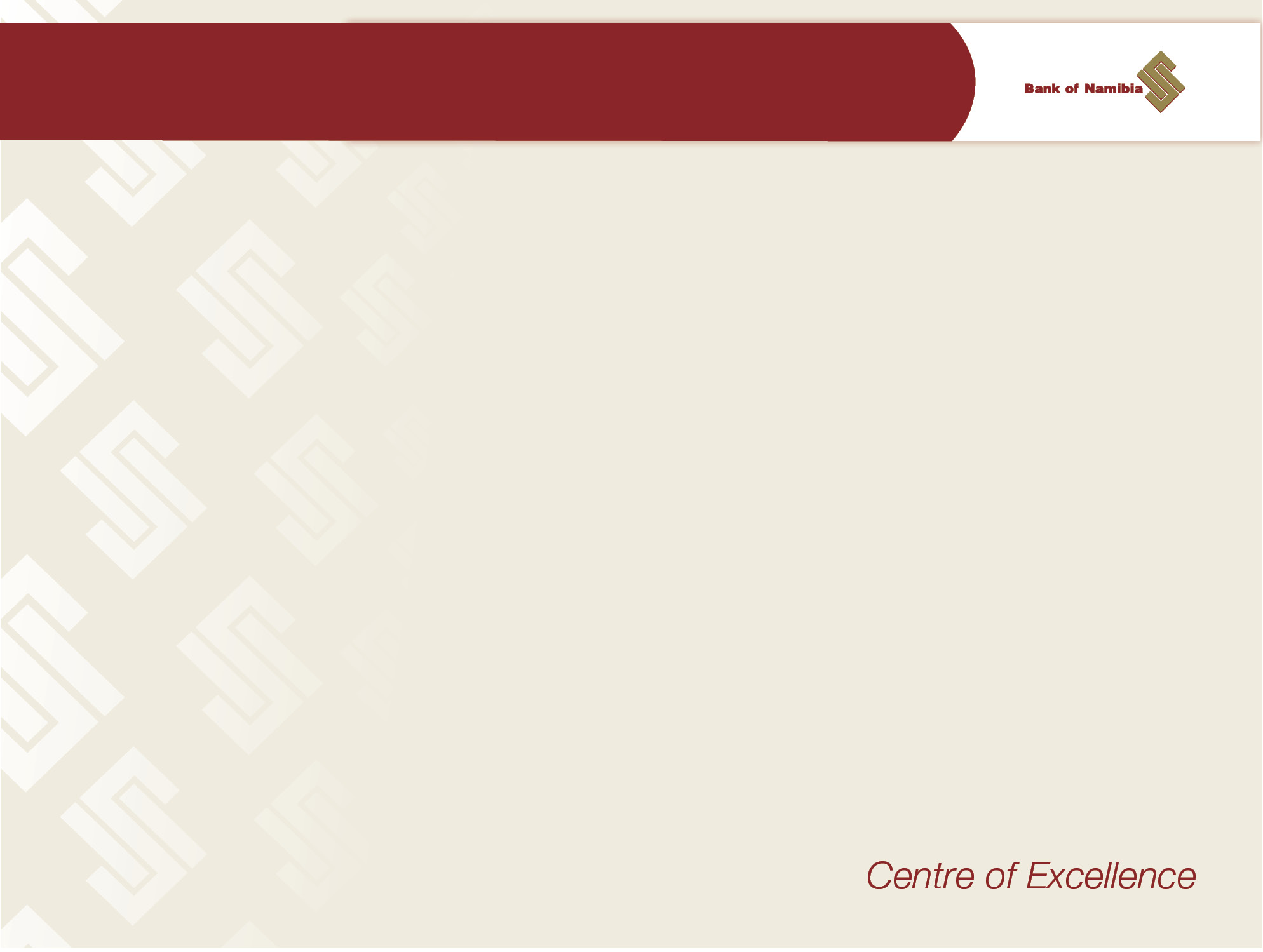 NON-PERFORMING LOANS LEVELS
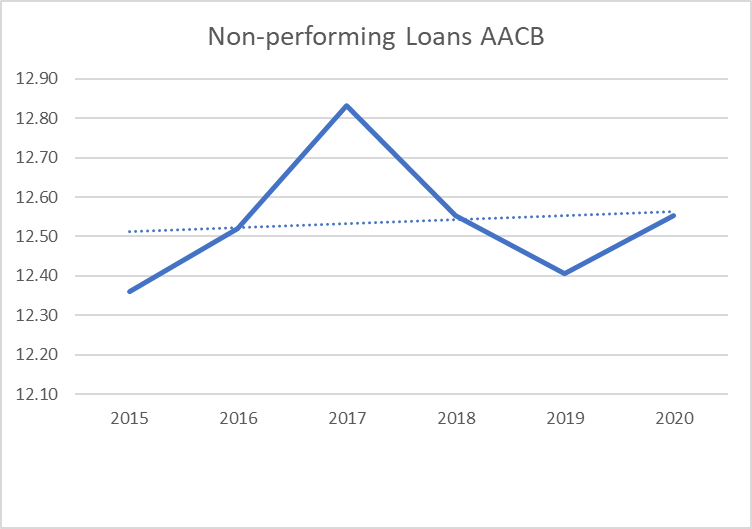 Trigger level of NPLs = systemic impact on financial systems
Stress testing remains key
KEY FACTORS FOR POLICY DETERMINATION
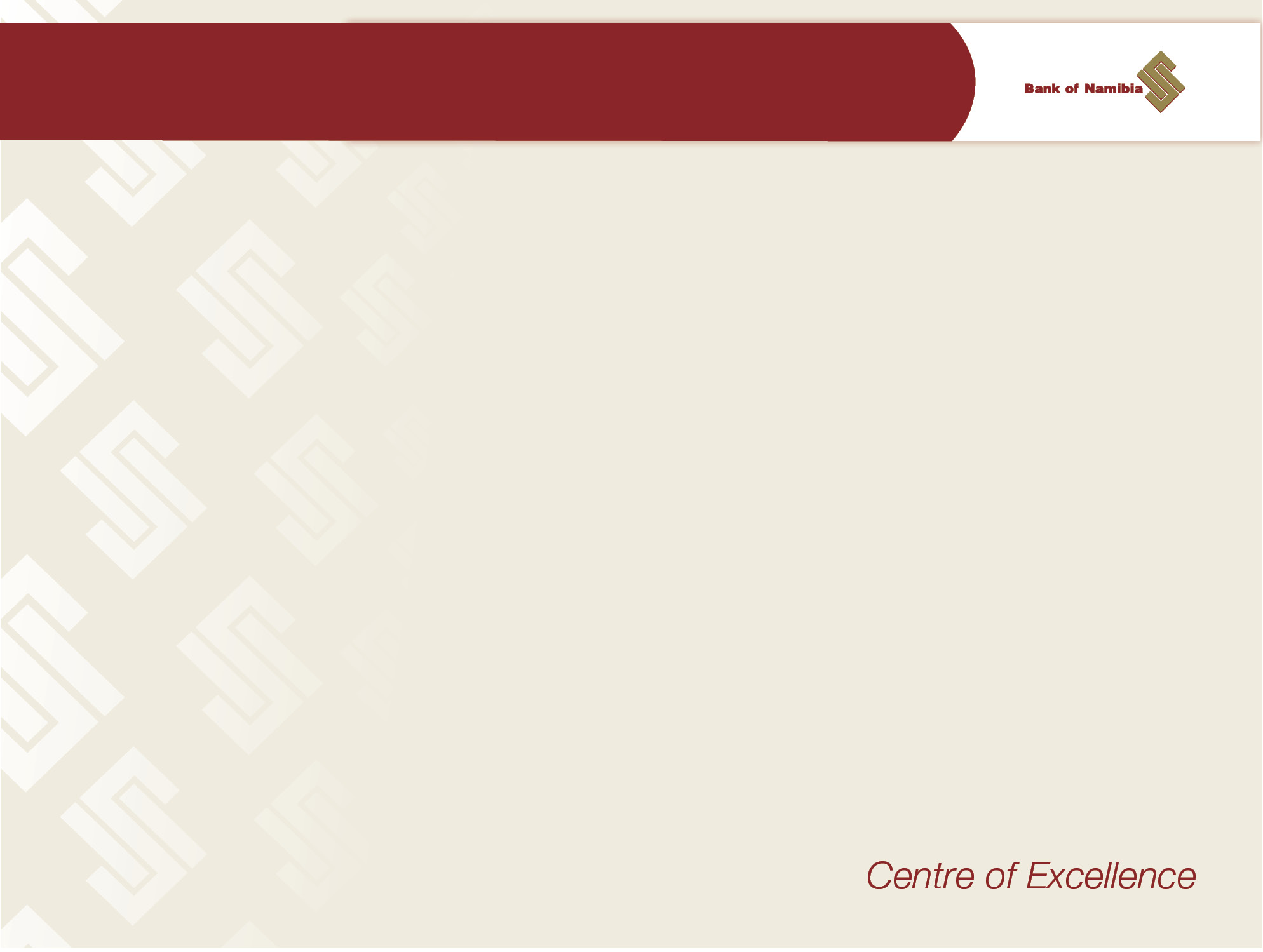 Suitability of policy instruments is determined by :

• the size of the NPL problem in relation to banks’ loss-absorbing capacity;

• the macroeconomic conditions and structural banking sector issues;

• the type of assets under NPL status;

• the fiscal space for providing support to the banking sector, if needed; and

• legal and judicial restrictions.
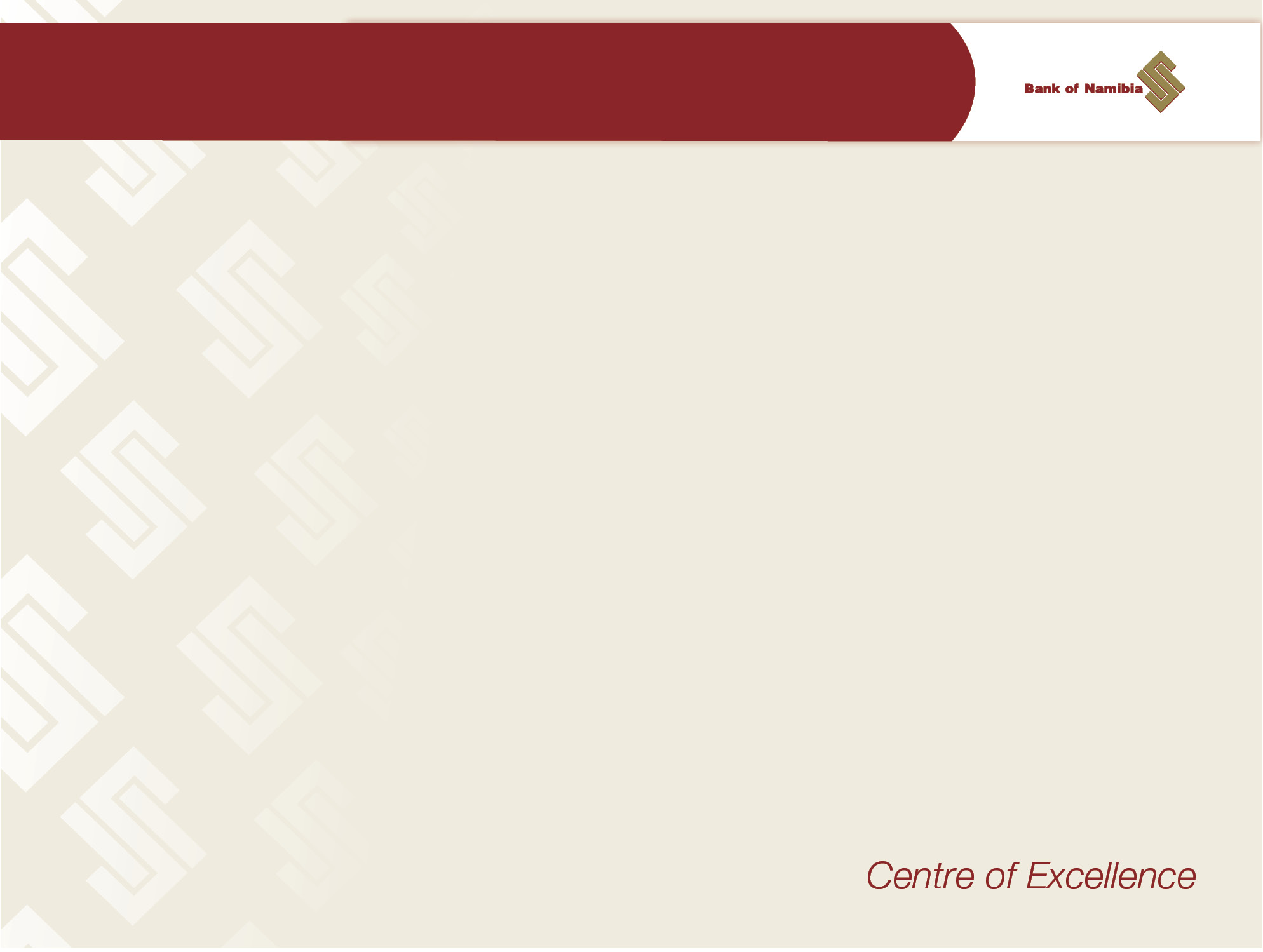 NPL Recovery Options
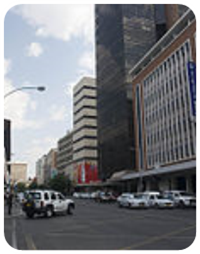 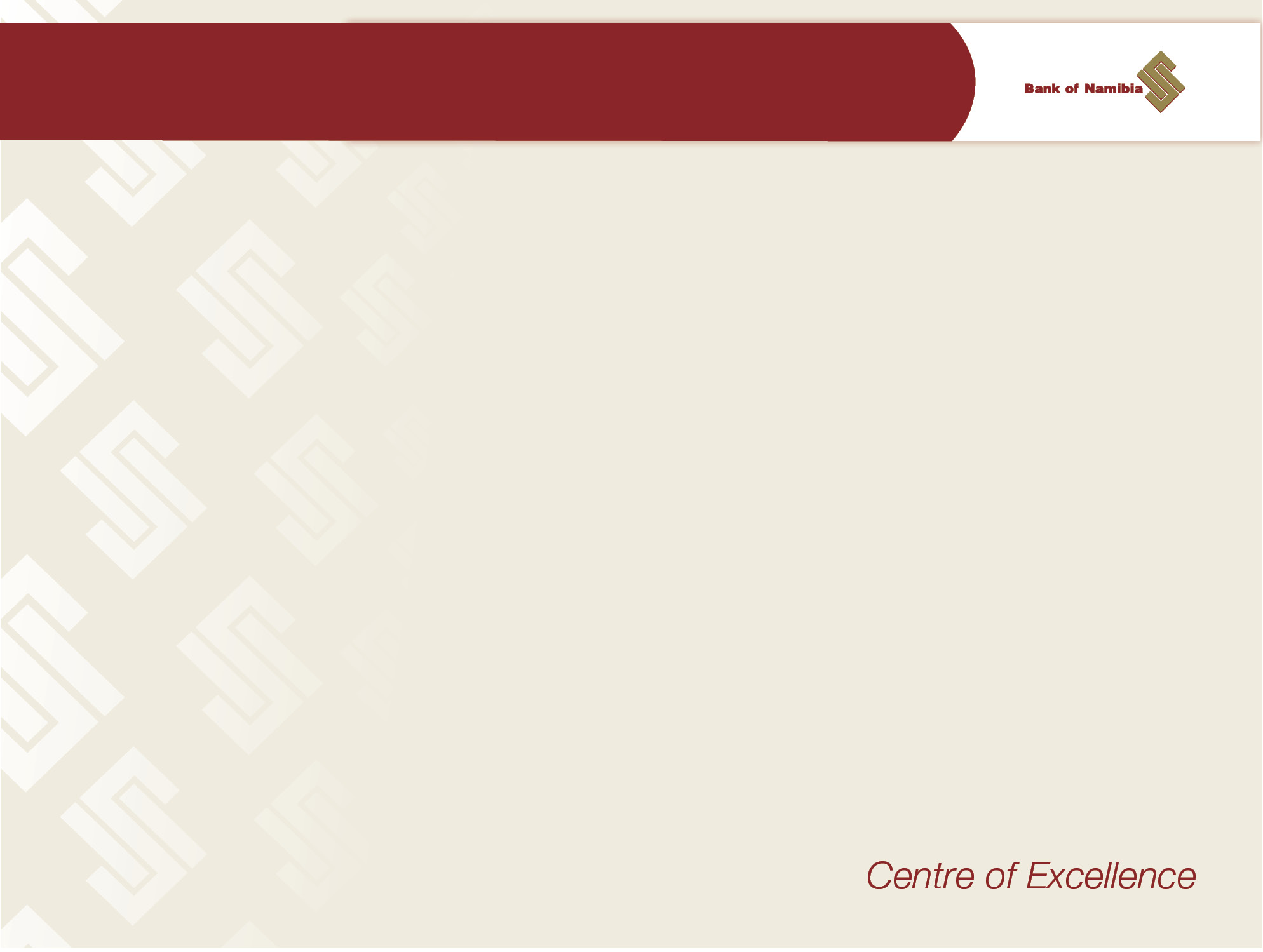 RECOMMENDATIONS
Determination of systemic levels


Mapping your country characteristics


Adoption of relevant policy instruments
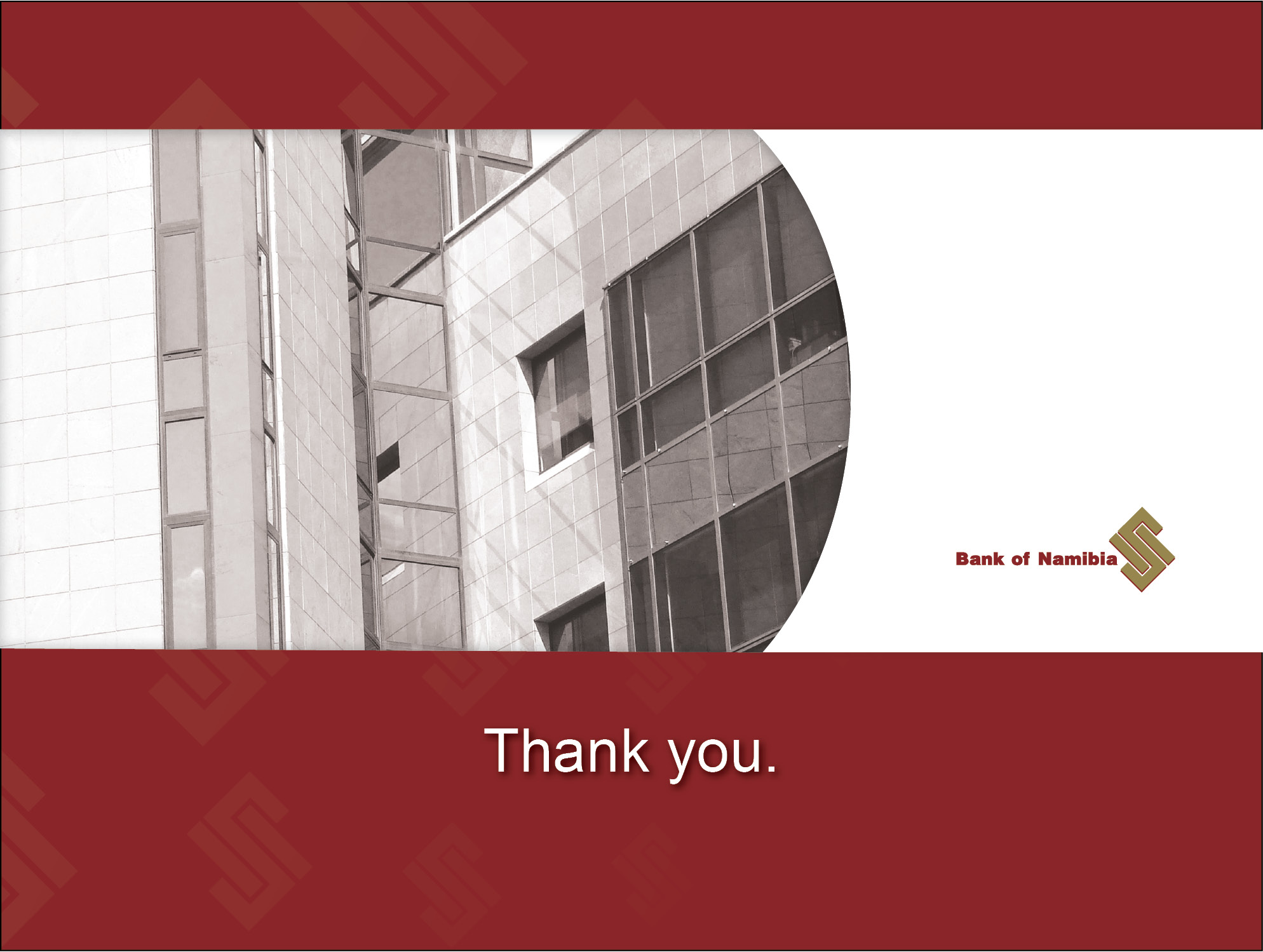 SCFSD/Pres/DLP/7/1/1/1